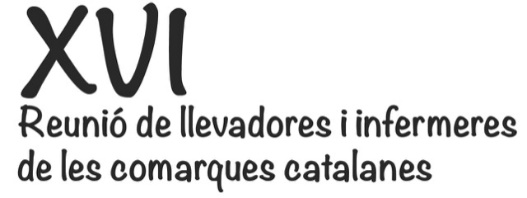 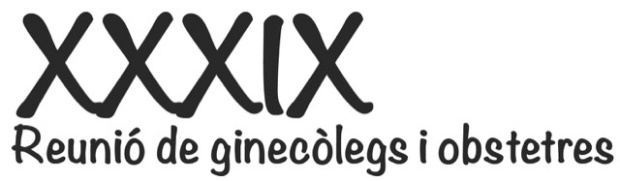 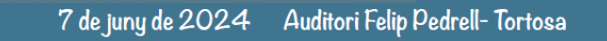 Logos centres treball
Títol
Autors
Centres de treball
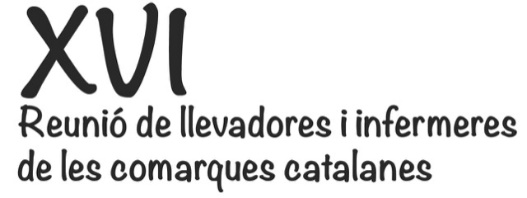 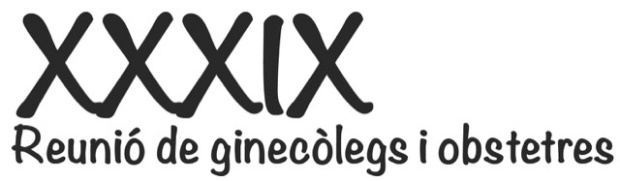 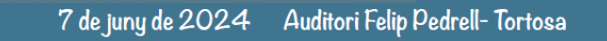 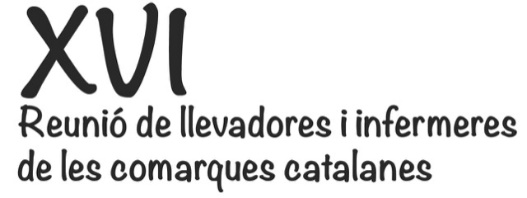 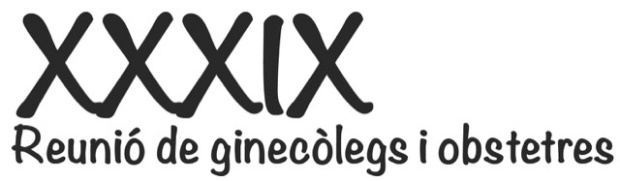 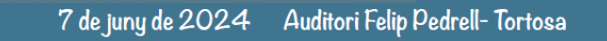 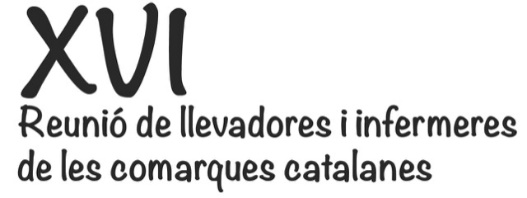 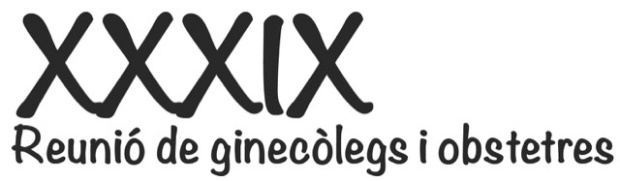 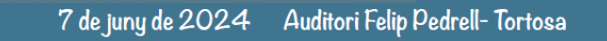